PMM250208 (37x18, ARDAP billet 6) Engi-Mat powder: LXE-049 (G2A-38A)
Jianyi Jiang
Applied Superconductivity Center
National High Magnetic Field Laboratory
Florida State University

04/11/2025
1
Je(4.2K, 5T) of PMM250208
2
Sample 250324-pmm250208-07-3(0.7 mm, Tmax = 885.5C, Ic(4.2K,5T) = 447 A
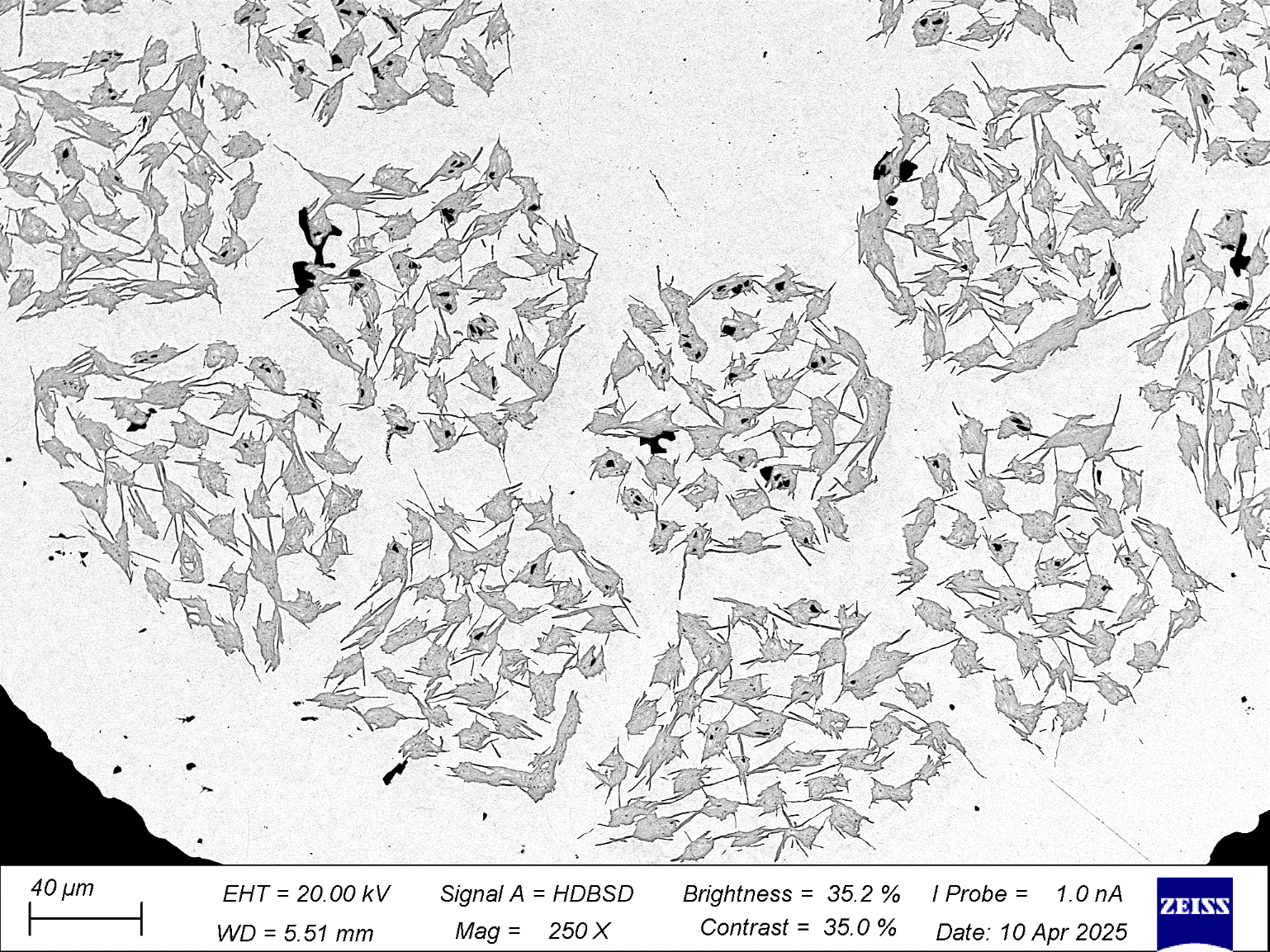 3
Sample 250324-pmm250208-08-5(0.8 mm, Tmax = 885.5C, Ic(4.2K,5T) = 465 A
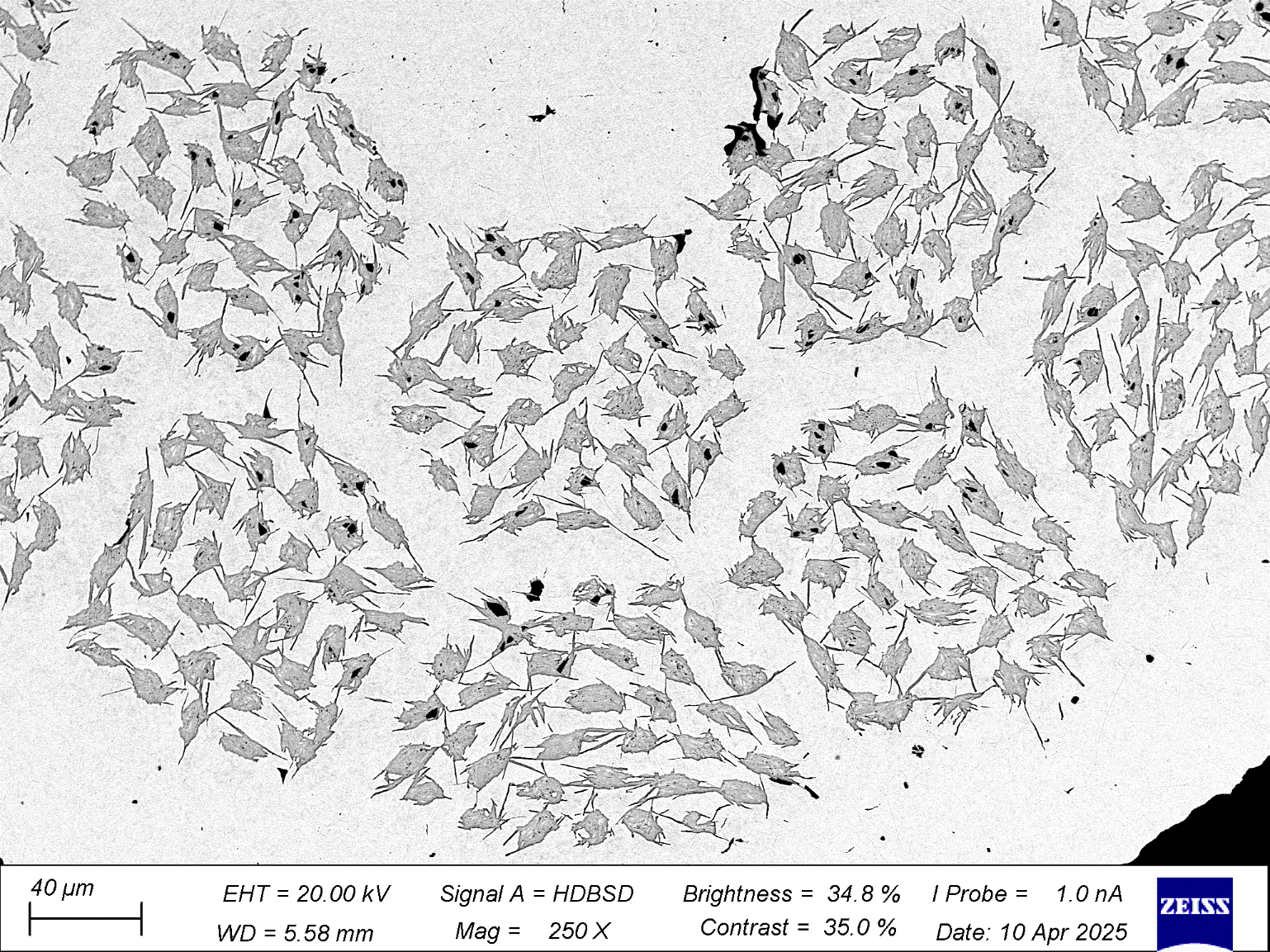 4
Sample 250324-pmm250208-09-7(0.9 mm, Tmax = 885.5C, Ic(4.2K,5T) = 437 A
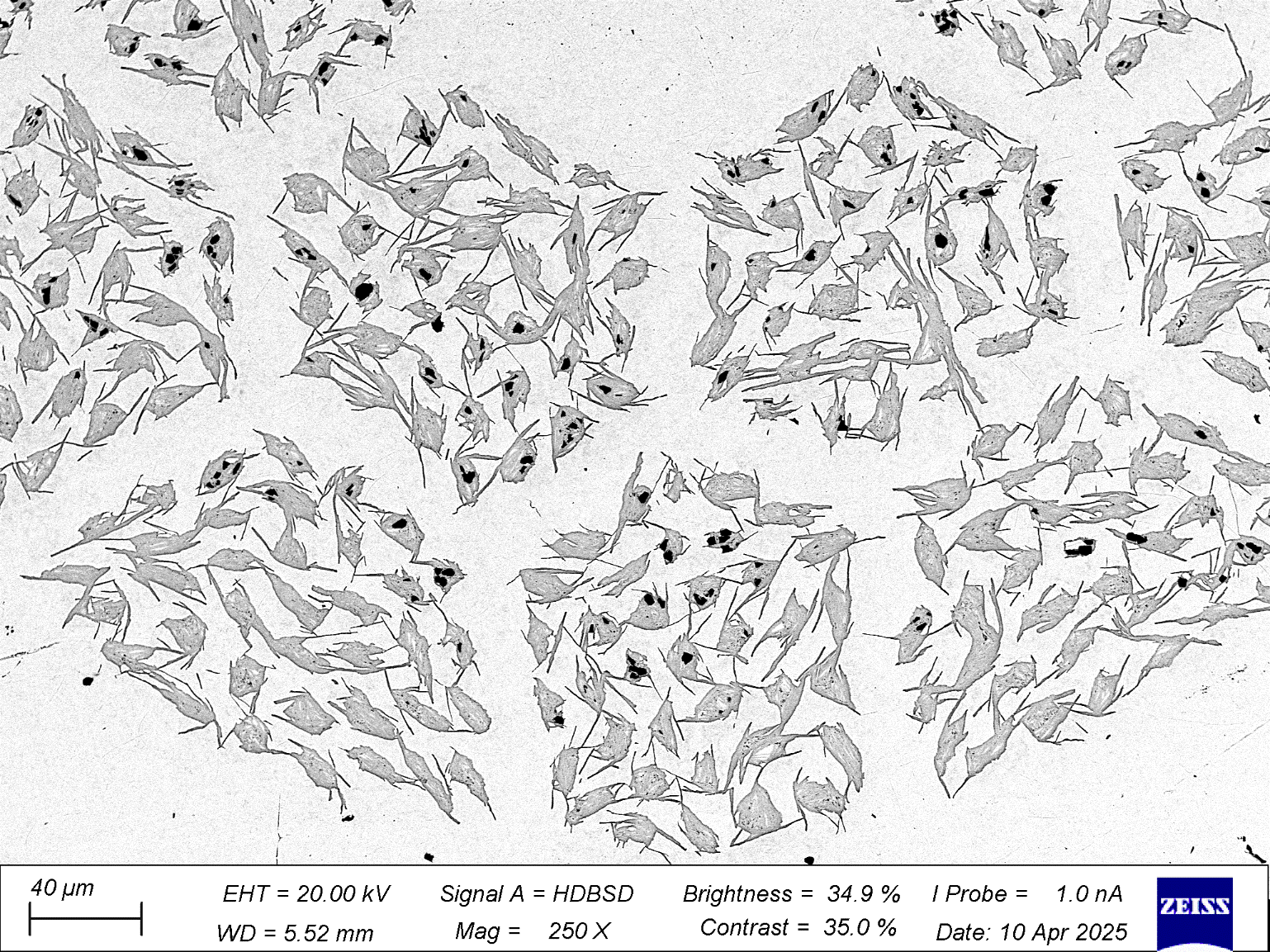 5
JE(4.2K, 5T) of pmm250208
6
JC(4.2K, 5T) of pmm250208
7
Summary
0.7mm PMM250208 shows good peak Ic value.
8